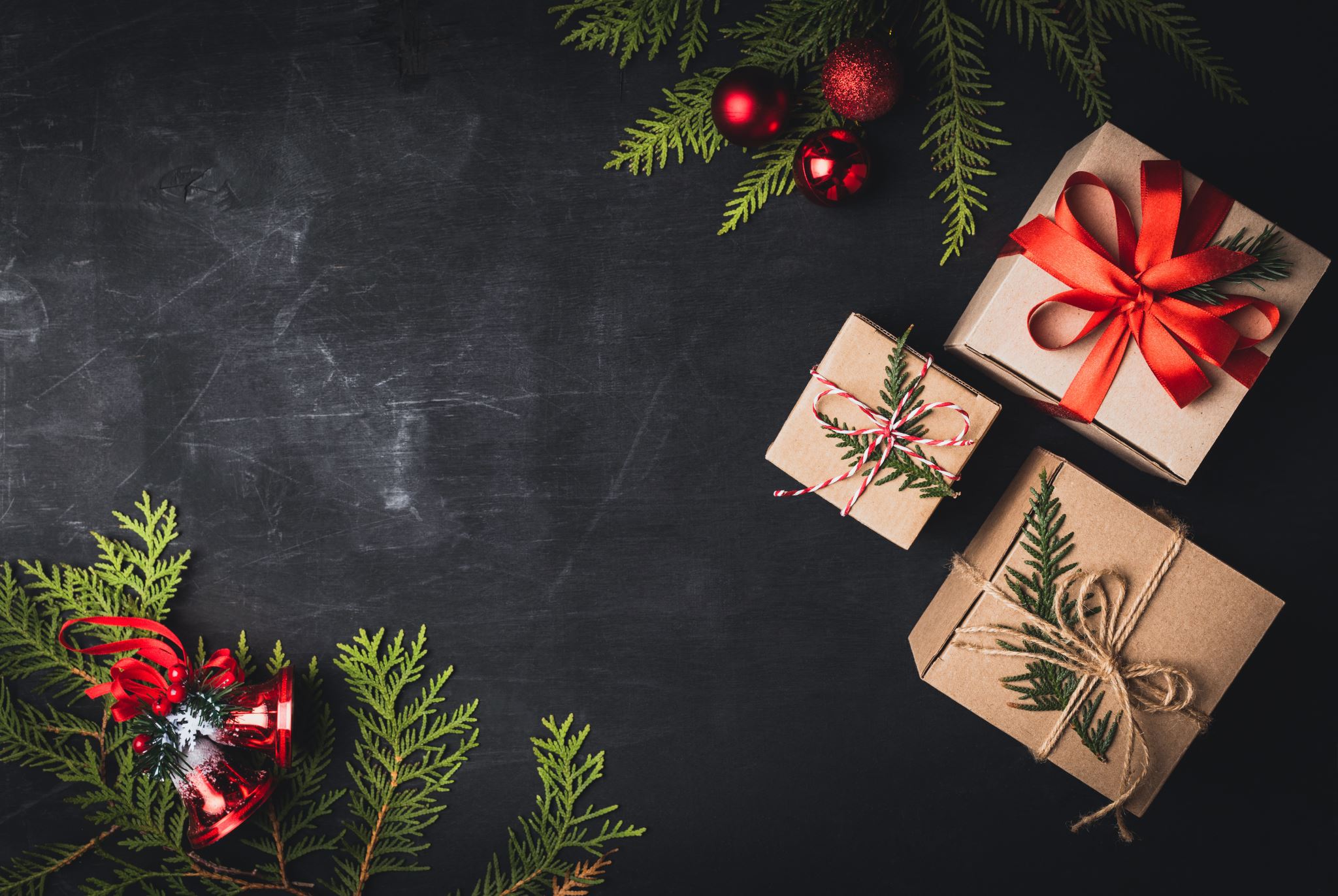 2023 Christmas & Holiday Party
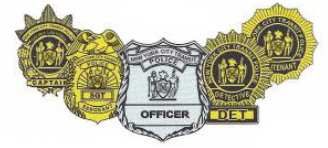 December 6, 2023
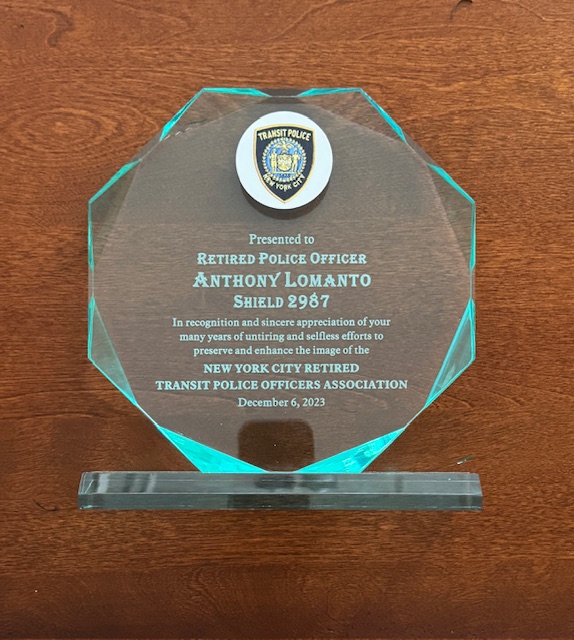 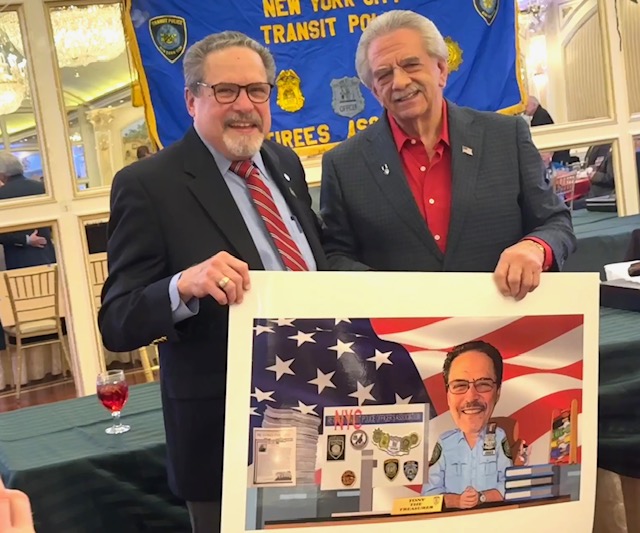 Award plaque from the Transit Police Retirees AssociationPresident Valentino presenting Treasurer Tony Lomanto a caricature poster designed by Ron Morales with an assist by Lou Hollander
L- Mike Lanning, Bob Kent, Henry Smith, Deo FasolinoR- Luke Scarangello, Bob Valentino, Paul DiGiacomo, Hank Melchiona, Frank Crisa
L- Pres. Bob Valentino, Msgr. Romano, 2nd VP Ronnie DiMaioR- Frank Crisa, Bob Valentino. Msgr. Romano, Ronnie DiMaio, Tony Lomanto, Paul DiGiacomo
L - Association Chaplain Msgr. Romano giving a blessing to all our members.R- DEA President Paul DiGiacomo and Association President Bob Valentino presenting award to Treasurer Tony Lomanto
L – Tony Lomanto receiving the Award plaqueR- Frank Crisa, Bob Valentino, Msgr. Romano, Ron DiMaio, Fred Ametrano, Paul DiGiacomo
L- Tony trying to maintain his composure in thanking everyone.R- President Bob Valentino presenting an award to our Editor, Frank Crisa, for his outstanding work with our “Beyond the Line” newsletter and Keeping the “Transit Spirit” alive
L- Tony Lomanto & Mike LanningR- Jeff McGunnigle, Peggy Lipira, my partner, Emily Sicoli, Mark Lipira
Mike & Doris Lanning                              Bob & Jessica Valentino
L- Ron & Rita DiMaio, Bob & Fran Forrester, Chet Levey, Steve Mona, Jay FinnR- Frank Gandini, Al Ciprello, Joe DiDonato, Luke Scarangello, Frank Crisa, Hank Melchiona
Ken Chiulli                                        Joe Veneziano, John Kavanagh
L - Les Isaacson, Stan Reiter, Frank Prevete, Jack AlmalechR - Frank Muzio, Jack Almalech, Frank Prevete
L - John Fay                             R - Debbie Banahan, Bob Lentol, Roxanne Mahler , ?, Karen Regan
L- Scott & John Reeves, John Burgois, Jim Kirk, Peter CasoR- Bob Papa, Jeff McGunnigle, Mark Lipira, Tommy Strong
Dave Kolman and others (?)                                        Lothel Crawford, Michelle Kemp
L- ?, Mike Lavelle, George Colgan, Bernard Smiley, Arnie Fisher, Kevin ByrnesR- John Tully, Deo Fasolino, Maria & Ken Chiulli, Tom Dowd
Joe Asti, Frank Gandini, Sam Sapienza, Bob Kent, Jerry Castro, Carmella and Al Pelliccia                                                                              Association Chaplain Rabbi Berkowitz
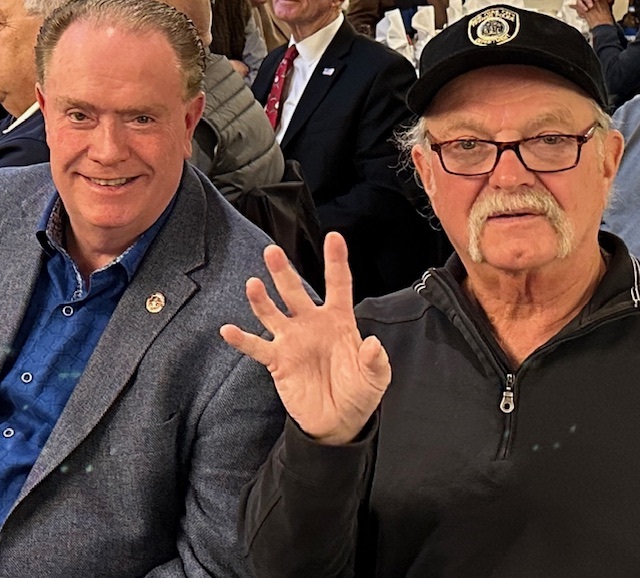 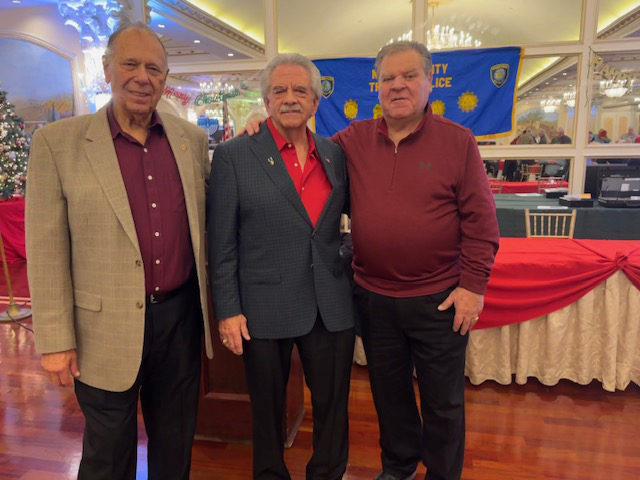 Ken Chiulli, President Valentino, 1st VP Deo FasolinoExec. Sec’ty. Tom Greer & Fin. Sec’ty. Greg Stripp at the door